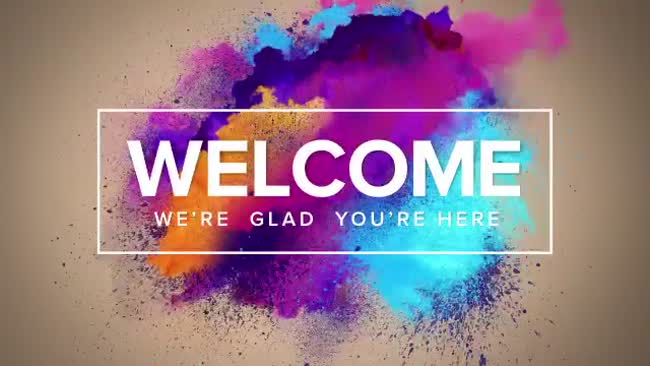 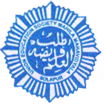 Union Education Society’s Mahila Mahavidyalaya, Solapur. B.A Part –I (2017-18)Optional English Paper -I Introduction to Literature
A Presentation 
By
   Associate Prof. Shaikh Nikhat
On
The Gift Magie by O’Henry.
Introduction – O’Henry was the pen name of the American short story writer William Sydney Porter . His first published story was “Whistling Dick’s Christmas Stocking”. He was the most famous story teller of his time. His stories are famous for their wonderful ending. The Gift of Magi was published in 1906. The title of this story is taken from the Biblical myth of the Three Magi. The Bible claims that, the Magi were the three wise men, from the East. They brought gifts to the new-born infant Jesus Christ guided by a beginning. They developed the art of giving Christmas gifts.
Theme of the story - The Gift of the Magi – 

Sacrifice and Love are the primary themes but love is the main theme of the story. Della loves Jim very much. Love is seen in their selfless activities. 
In order to express their love each sells their valuable possessions to buy a Christmas gifts for their partner. Della sells her hair in order to buy a chain for Jim’s watch and give it to him on a Christmas day. As she has no money, in order to earn money, she goes down to Madame Sophronie’s shop. 
She sells her hair for 20 dollars. After coming home she makes use of curling irons to give herself a new style of hair. Della is worries and feels that he is irritated by her appearance. Della tells him that she sold her hair because she couldn’t have lived through Christmas without giving him a gift. 
Jim seems confused. Jim’s wants to give Della a gift of beautiful set of  combs. He decides to sell his watch to buy Della a beautiful set of combs. 
Della and Jim’s are disappointed to find that the gifts bought by them became useless. After receiving the gift they become happy and satisfied, because the gift is a symbol of their love for each other.
Conclusion
The Love of  Della and Jim was eternal. The Gift of Magi is a touching  and wonderful story by O’Henry. It teaches us what is the real meaning of love, sacrifice, wealth and understanding between two of them a girl and a boy.